Az IQ-Desktop és IQEnterprise szoftverrel kapcsolatos telepítési és konfigurációs utasításokat a www.RainBird.com/ IQ oldalon találja.
Rain Bird Globális szervizterv (GSP)
(866) 477-9778
www.GSPSupport@RainBird.com
További információkért
Lásd az IQNCCEN Ethernet és az IQNCCRS RS-232 kazetták telepítési és konfigurációs utasításait az IQ-NCC kazetta telepítési és üzemeltetési útmutatójában.
IQ-Cloud támogatás
(800) 254-0692
IQCloudSupport@RainBird.com
www.RainBird.com/IQ
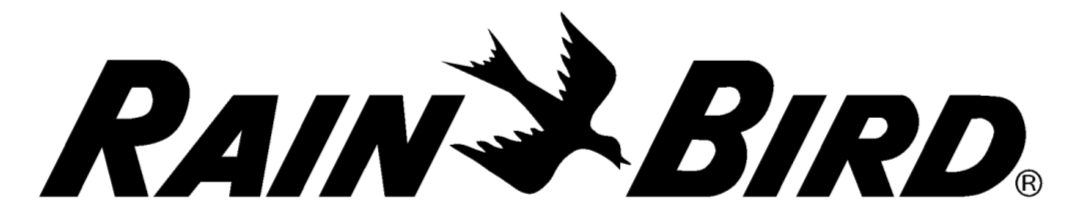 IQ3G-USA Cellular Network Communication Cartridge telepítése és IQ-Cloud konfigurálása
2
3
1
4
Patron konfigurálása
Lásd a Felhasználói kézikönyvben a kiszolgáló/ ügyfél konfigurációkat
Mobilkapcsolatok ellenőrzése
Az IQ port állapota legyen IDLE
Belső mobilantenna telepítése
(csak műanyag tokszekrény)
Mobiltelefonos antenna csatlakoztatása
Fémszekrényekhez IQEXTANTGP külső mobilantenna szükséges
	Megjelenik az IQ beállítások főmenü. A FEL- vagy LEFELÉ nyilakkal válassza a Setup Wizard (Beállítás varázsló) lehetőséget; nyomja meg a Next (Tovább) gombot.
	Megjelenik az IQ beállítások főmenü. A FEL- vagy LE nyilakkal válassza ki a Status (Állapot) lehetőséget; nyomja meg a Next (Tovább) gombot.
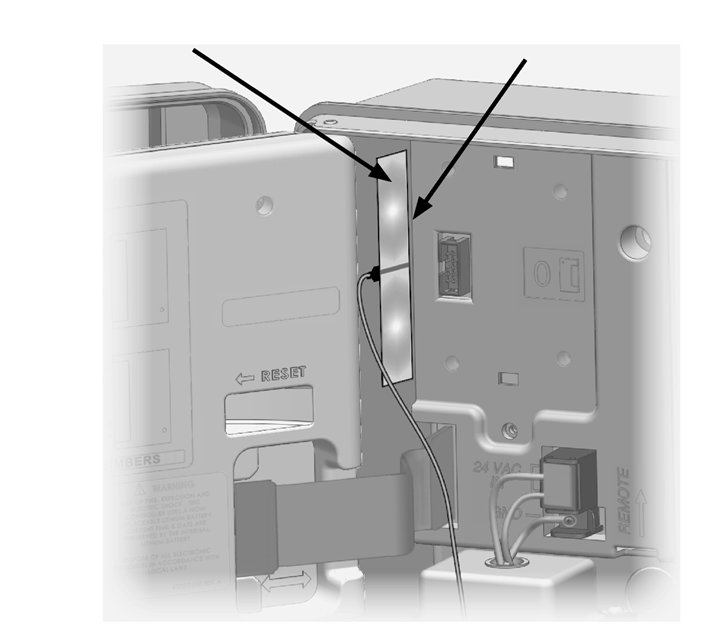 3G MOBILANTENNA
BACKPLANE
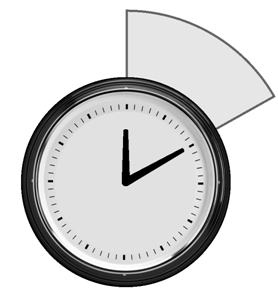 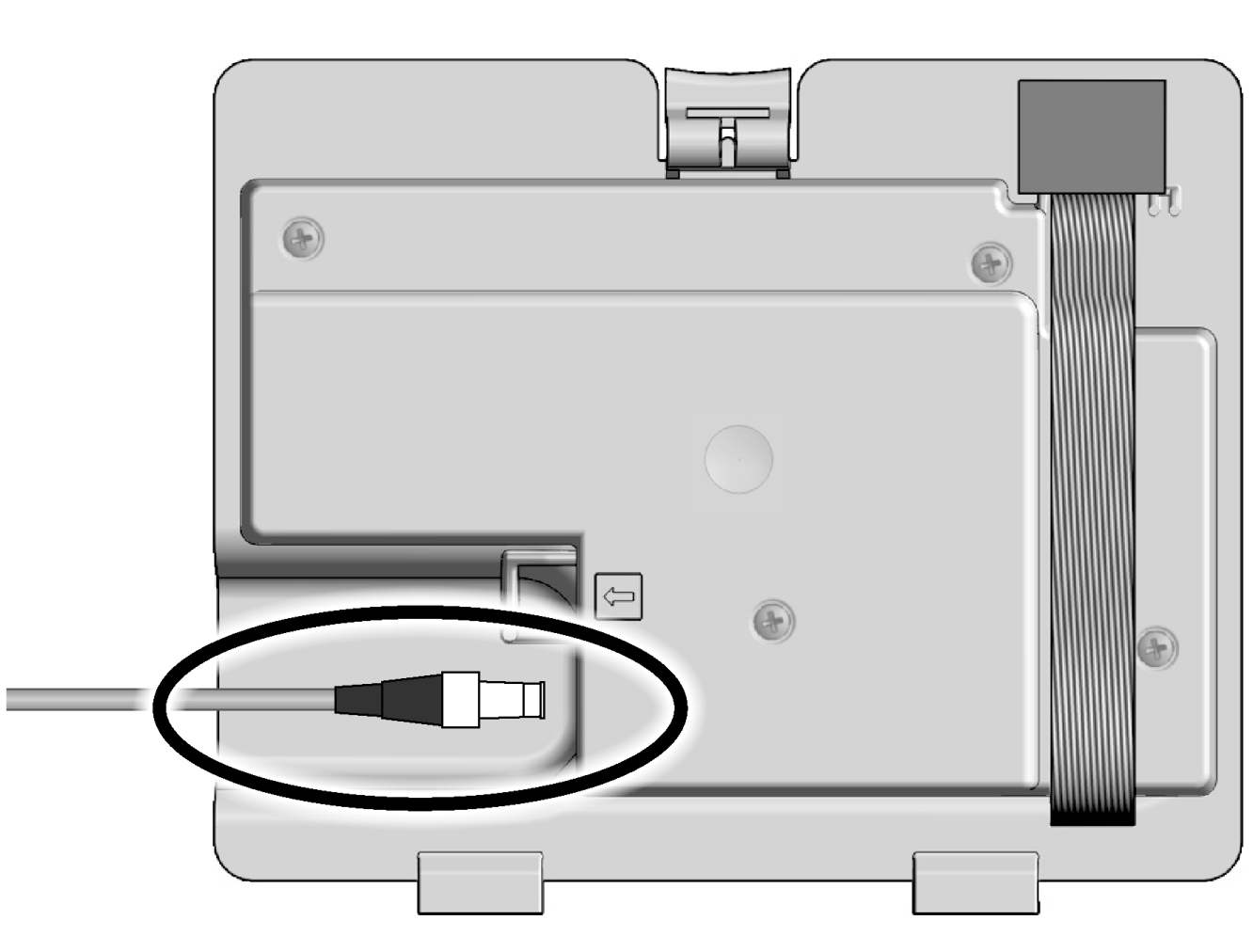 Fordítsa a vezérlőtárcsát az ETM/IQ BEÁLLÍTÁSOK állásba
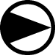 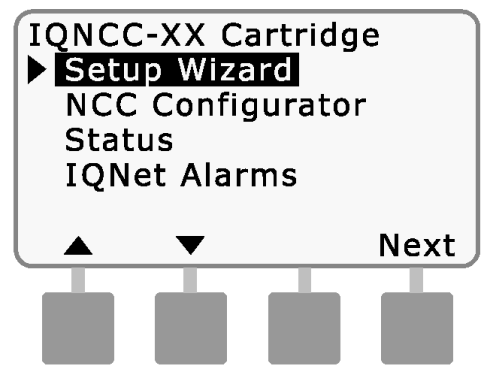 10 PERC
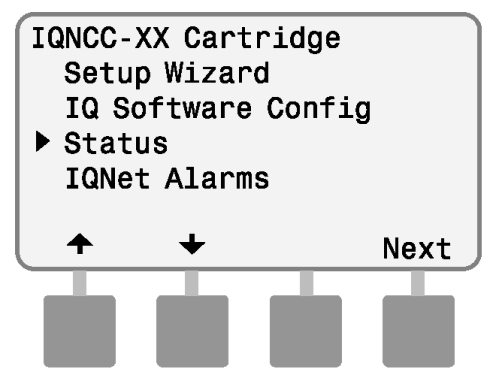 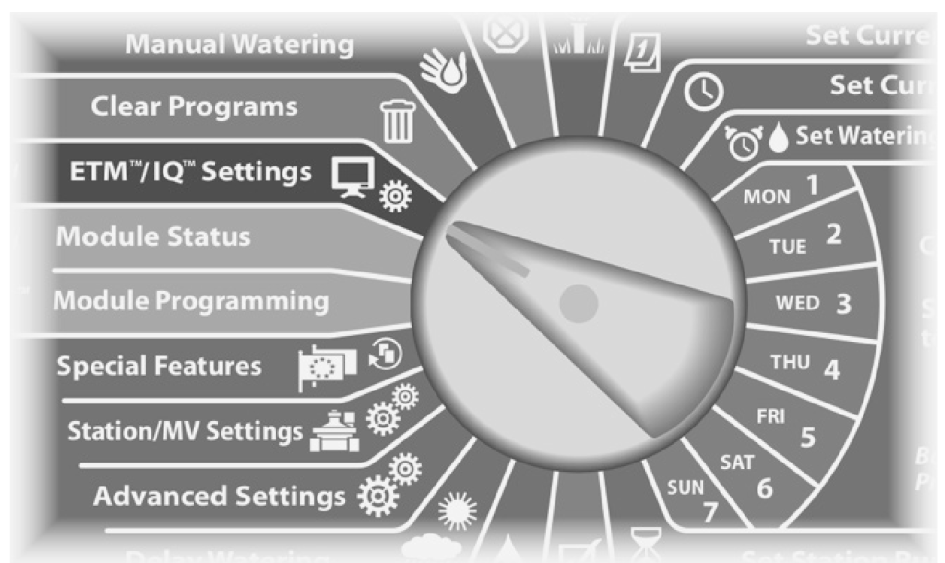 	Megjelenik a Beállítás - Műhold típus képernyő. Használja a + vagy - gombot a Közvetlen kiválasztásához, és nyomja meg a Next gombot.
	Megjelenik a Műhold állapot képernyő. Az IQ, a rádió és a CM portok aktuális állapota látható.
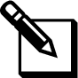 MEGJEGYZÉS:
A mobilkapcsolat 10 percet vagy annál többet vehet igénybe.
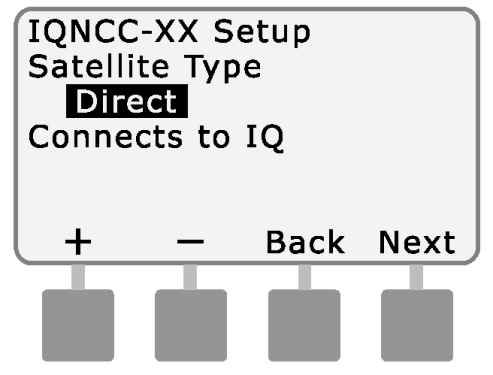 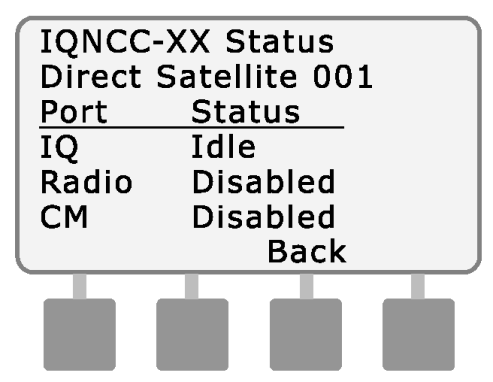 5
6
7
Válassza az Oldal hozzáadása lehetőséget
Tovább a www.rainbird.com/iq oldalra
	Új felhasználók: Válassza az IQ-Cloud feliratkozásmenüpontot.
	Meglévő felhasználók: Válassza az IQ-Cloud bejelentkezés lehetőséget.
IP-cím lekérése a patron hátulján lévő matricáról
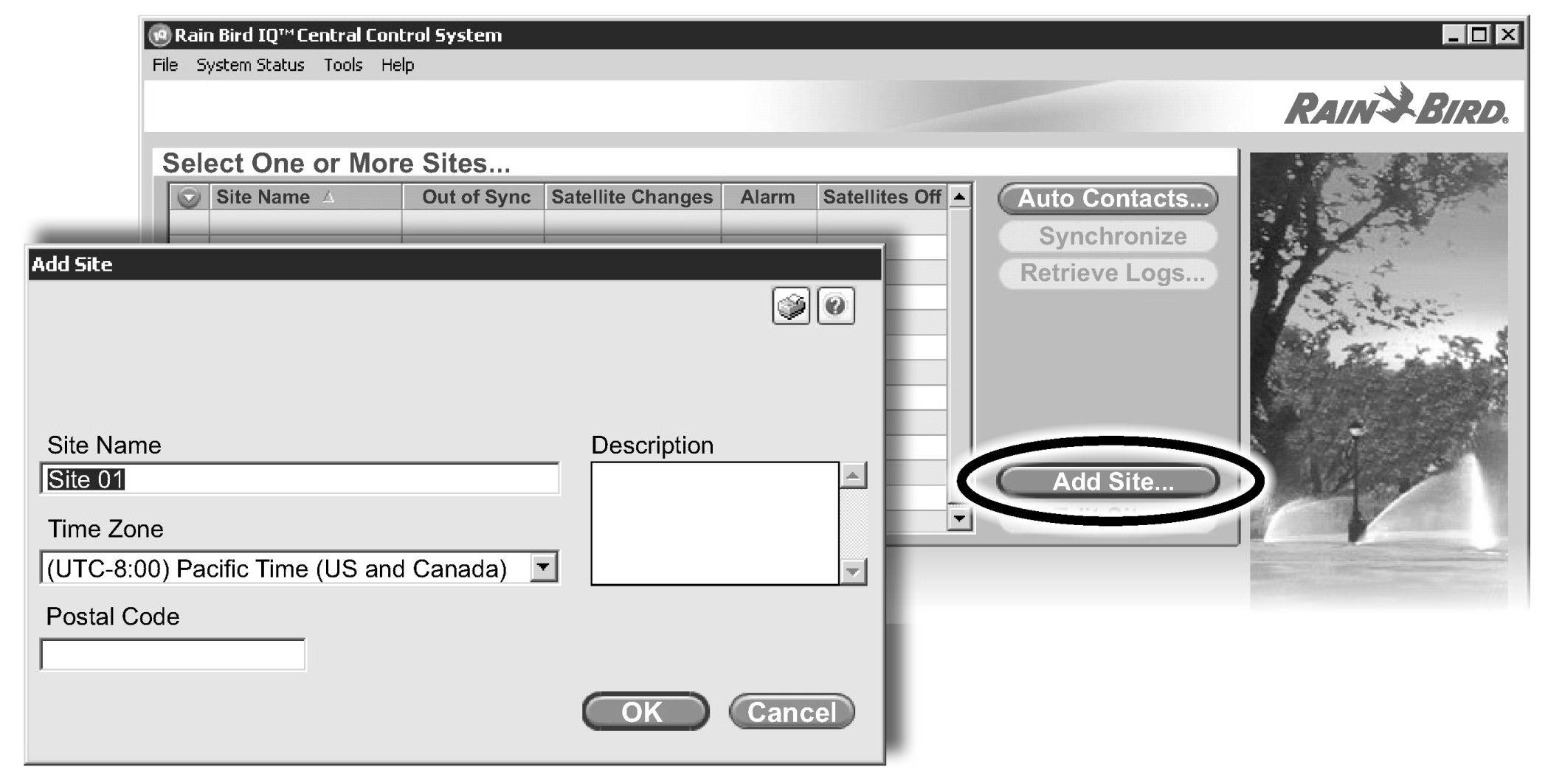 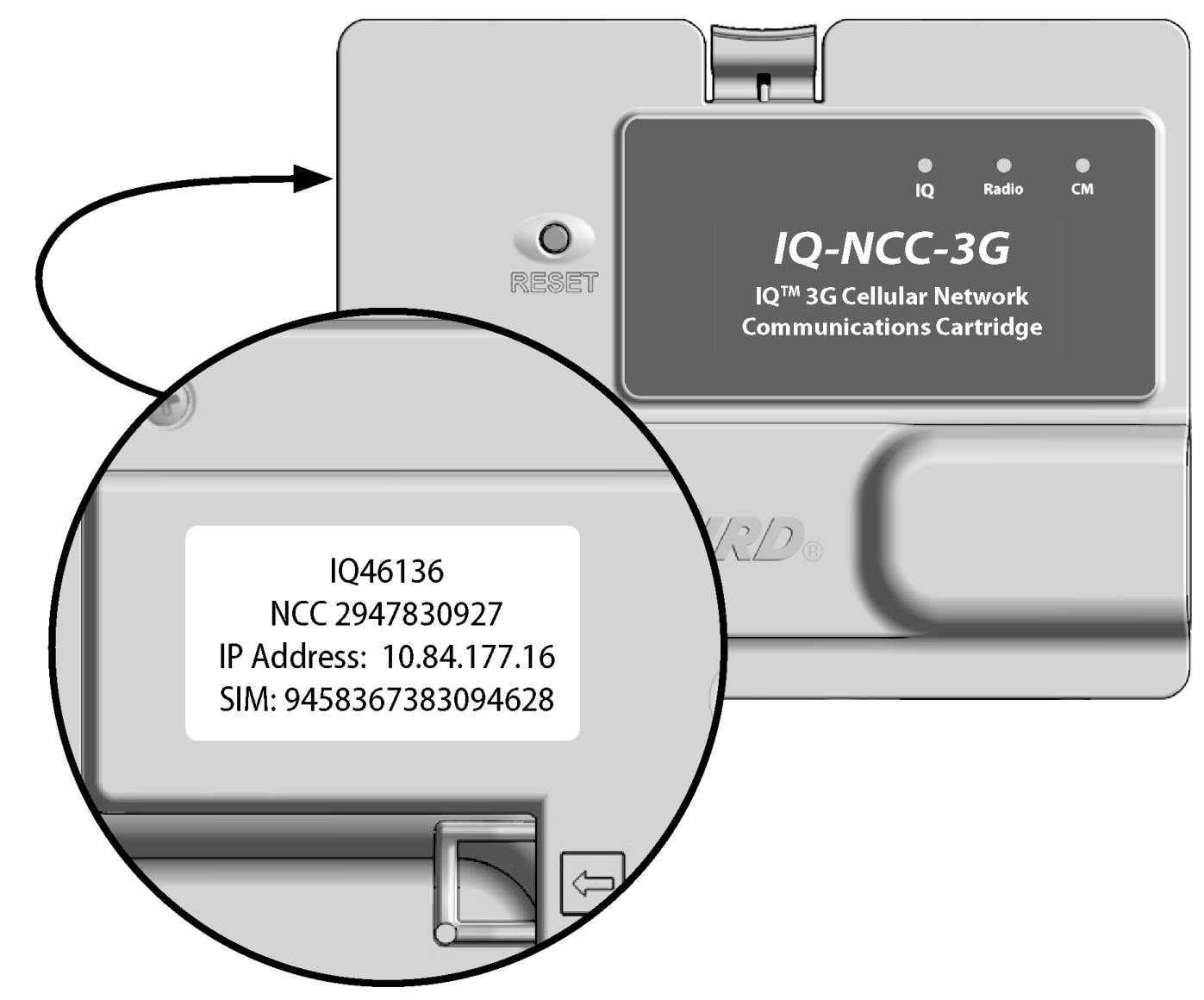 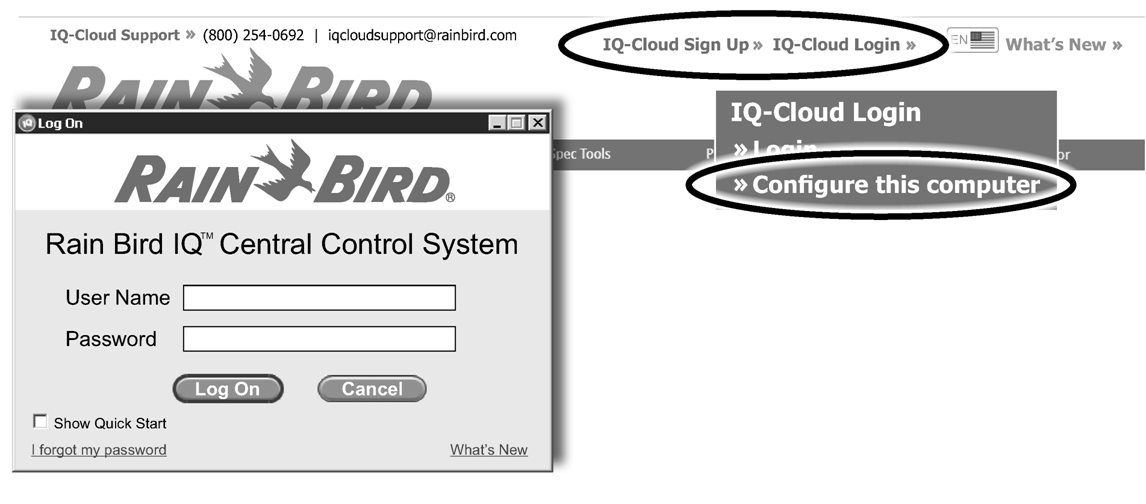 	Válassza az lehetőséget. A számítógép beállítása első alkalommal IQ-Cloud csatlakozásra új számítógépen.
	Adja meg a felhasználónevét és jelszavát az IQ-Cloudba bejelentkezéshez.
9
10
8
Válassza a Műhold hozzáadása lehetőséget
	Válassza ki az ESP-LX vezérlő típusát.
	Válassza ki a Direct IQNet típusát.
Konfiguráció és állomások kiválasztása
	Válassza ki az IP-kapcsolat típusát.
	Adja meg az IP-címet a patron matricájáról.
A vezérlőből származó adatok fordított szinkronizálása
	Válassza az Auto Configure (Automatikus konfiguráció) lehetőséget.
	Ellenőrizze az összes lehetőséget.
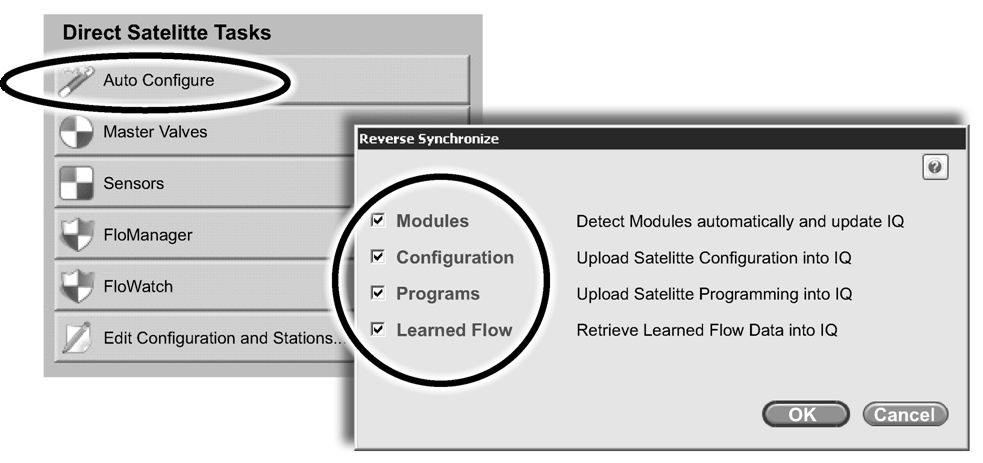 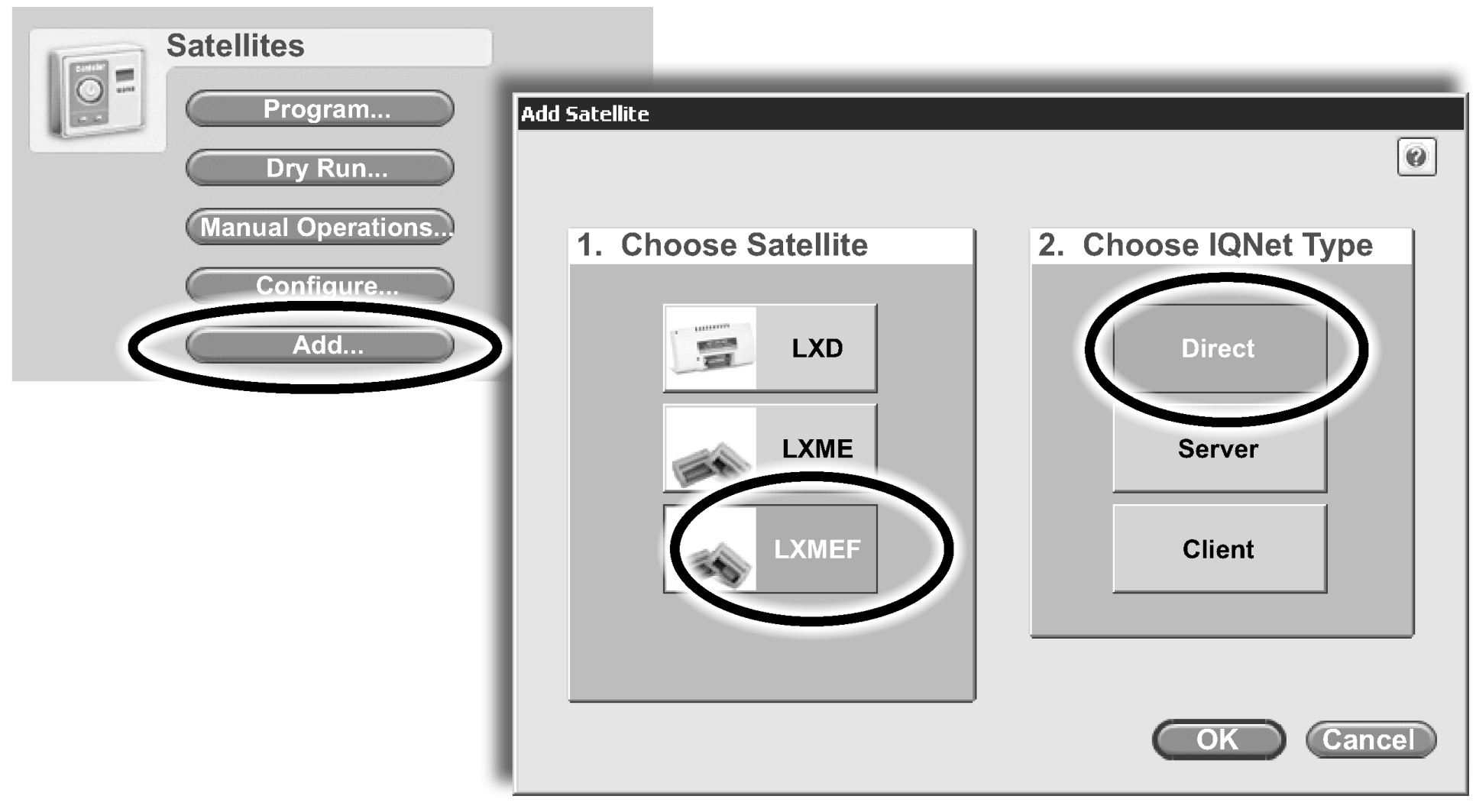 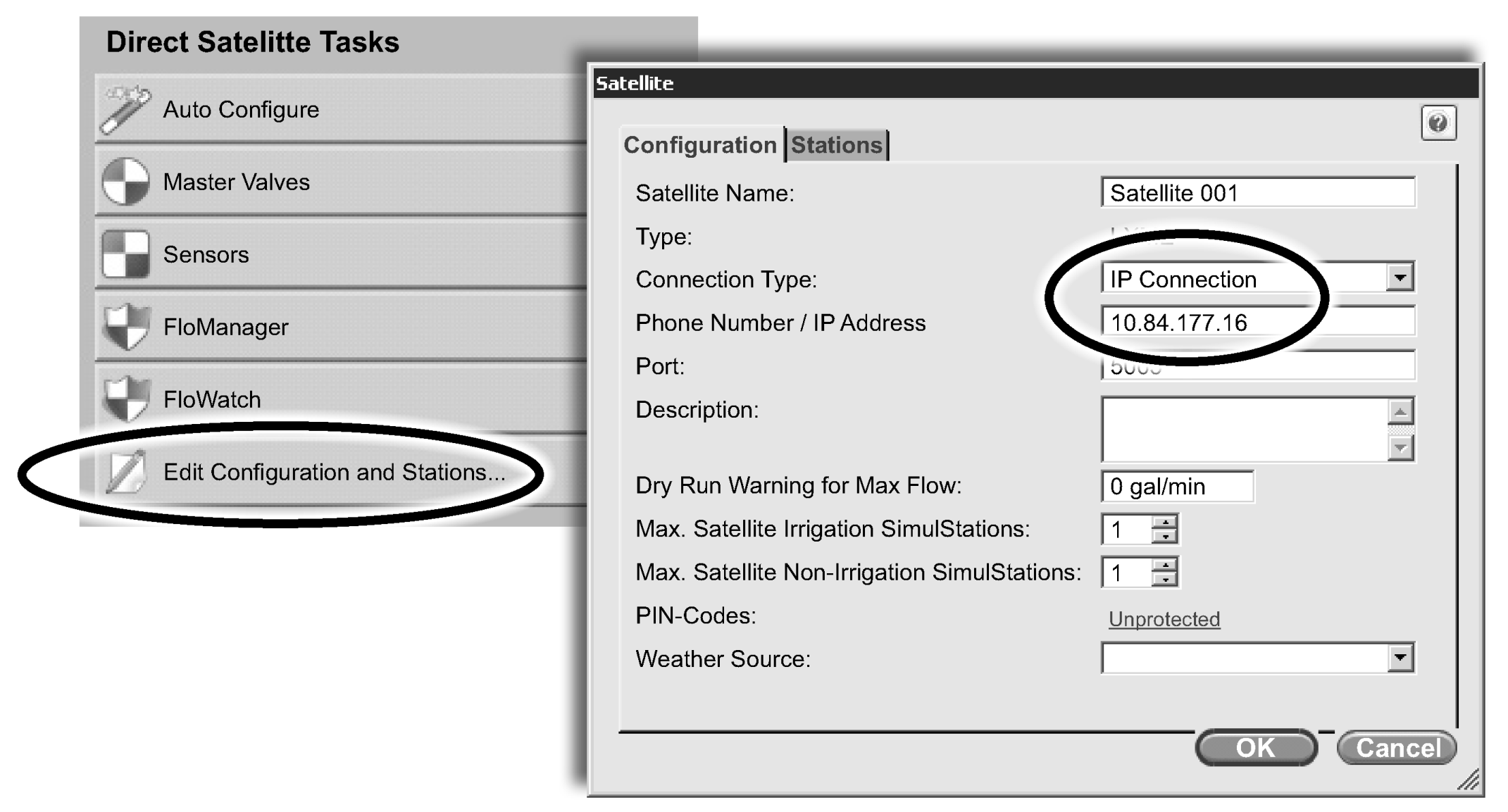 © 2018 Rain Bird Corporation
® A Rain Bird Corporation bejegyzett védjegye
P/N: 690654-01 Rev. 6/18 D41259